Раздел 2. Анализ распределений в социологическом/маркетинговом исследовании.
Тема 2.4. Алгоритм построения аналитического отчета.
Аналитический отчет состоит из объектов, которые требуется проанализировать (например, клиенты, группы клиентов, лица, связанные с процессом продаж и т. п.), представленных в виде строк отчета, а также параметров анализа, определяющих метод анализа объектов, которые представляются в виде столбцов отчета (например, проведение расчета прибыли, сравнения по периодам сумм продаж и объемов или же сравнения по периодам фактических и бюджетных значений).
Аналитический отчет представляет собой комбинацию:
a)     Метода получения информации; 
b)     Базы данных, из которой эта информация собирается (текущая или внешняя база данных);
c)     Вида отчета (визуального представления полученной информации).
Информация для отчетов может собираться как из локальной, так и из внешних баз данных. Это могут быть не только базы данных учетных программ 1С, но и подключения через ADO к базам данных программ других производителей.
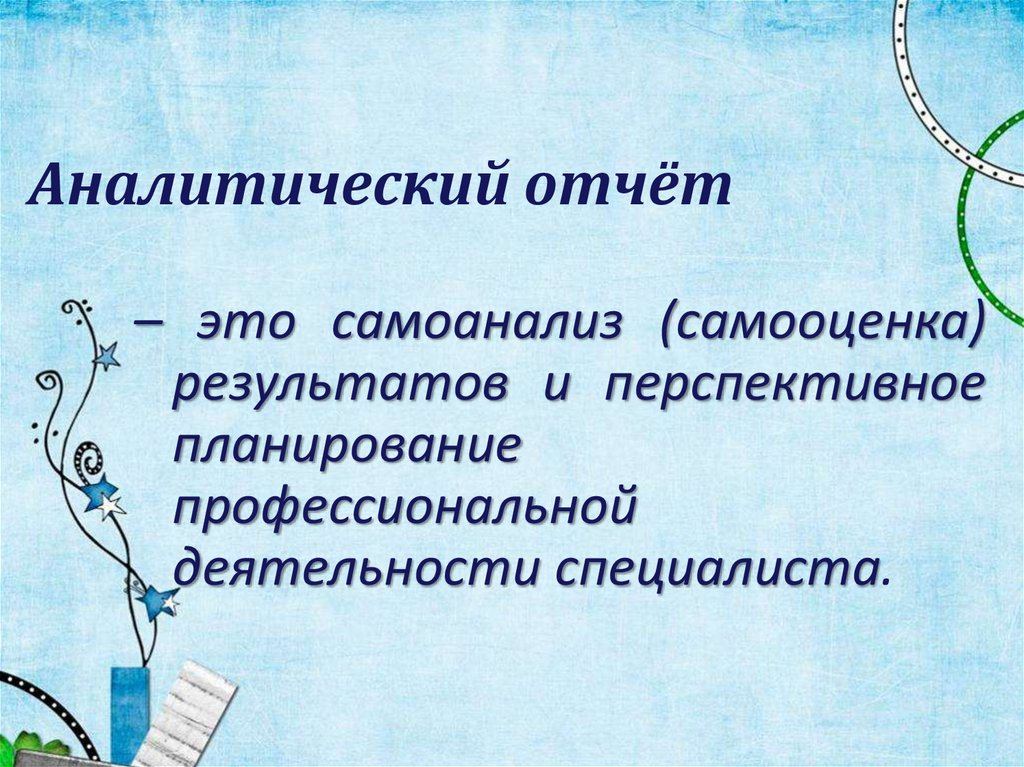 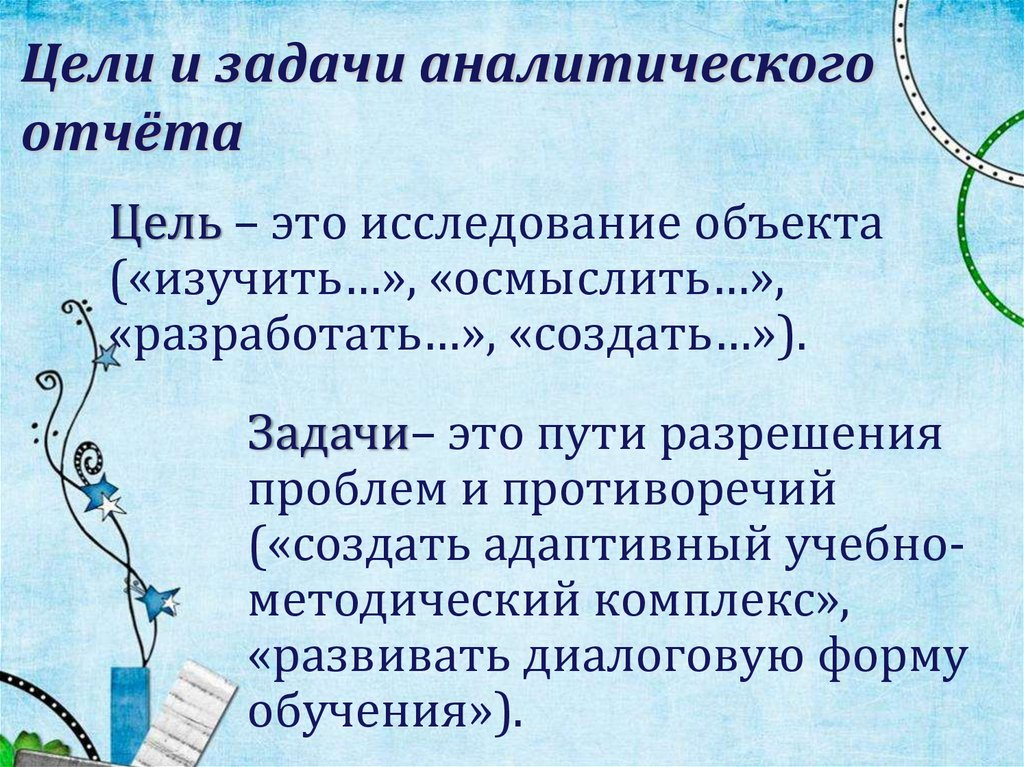 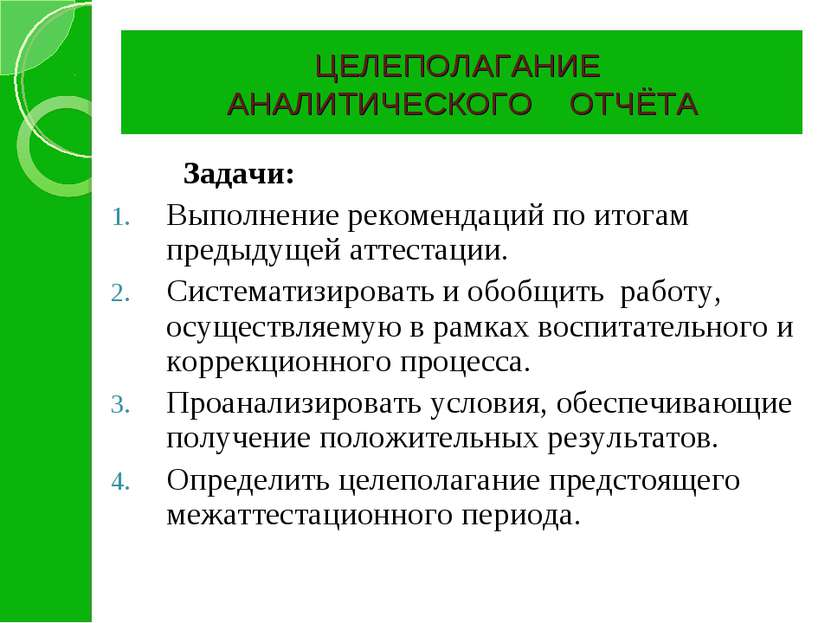 Для выборки информации можно использовать произвольный запрос на языке 1С, а можно создать источник данных, который будет использовать предопределенные «шаблоны» работы с данными учетных программ 1С. Например, если вы планируете получать информацию в аналитический отчет из «1С:Бухгалтерии», в источники данных можно указать что будут использоваться данные регламентного учета и вам будут доступны удобные средства отбора информации. В таком случае вам не нужно будет прибегать к помощи программистов 1С, и вы сможете произвести все настройки самостоятельно.
Настройка источников данных схожа с настройкой правил расчета бюджетных отчетов. Здесь используется один и тот же функционал программы «1С:Управление холдингом».
После того как вы определитесь с тем какие данные вам необходимы для отчета и как вы их будете собирать, требуется настроить визуальное представление аналитического отчета.
Визуальные представления могут быть трех видов:
1.     Отчет в виде таблицы;
2.     Отчет в виде диаграммы;
3.     Монитор ключевых показателей.
Для табличных отчетов вы указываете набор группировок строк и колонок выводимой информации, так же можете указать дополнительные пользовательские фильтры информации, порядок сортировки данных. Эта работа соответствует работе по настройкам любого отчета учетных программ 1С. Работа с диаграммами, также соответствует настройке диаграмм в отчетах учетных программ 1С.
Представление в виде монитора ключевых показателей является новым функционалом и требует отдельного описания.
В дополнение к аналитическим отчетам можно создавать и просматривать те же сведения в представления анализа, которые основаны на измерениях.
Аналитический отчет — это, во-первых, отчет о проделанной работе по изучению и обобщению новационного опыта, во-вторых, это аналитический отчет, что предполагает не простой перечень выполненной работы, а прежде всего анализ материалов, полученных в результате ее выполнения.
Условия использования этой формы описания опыта:
а) использование в процессе сбора материала об опыте разных источников и методов исследования, что позволяет получать разнохарактерный материал, требующий установления связей и зависимостей;
б) недостаточная доказанность продуктивности обобщаемого опыта, что требует дальнейшего более глубокого изучения;
в) недостаточная научная обоснованность и объяснимость опыта, согласно целям его исследования. Аналитический отчет позволяет сохранять проблемность материала и его открытость для дальнейшего исследования.
В Аналитическом отчете главное заключается в выборе вида анализа материала, собранного при изучении опыта. Это может быть сравнительный, проблемный, критический, корреляционный, системный и другие виды анализа. Важно, чтобы вы владели в совершенстве выбранным видом и данный вид помогал понимать полученный материал.
Примерный план написания Аналитического отчета:

1.    Краткая характеристика новационного опыта (описание новации, истории ее появления, представление автора).
2.    Теоретическое обоснование (объяснение) опыта.
3.    Описание применяемых методов (видов) анализа.
4.    Анализа материала и его результатов.
5.    Выводы по возможности использования данного новационного опыта в массовой практике.
Аналитический отчет пишется строгим научным языком, в нем используются таблицы, графики, схемы, что не только является средством предъявления и описания опыта, но и средством его анализа и доказательности продуктивности результатов.
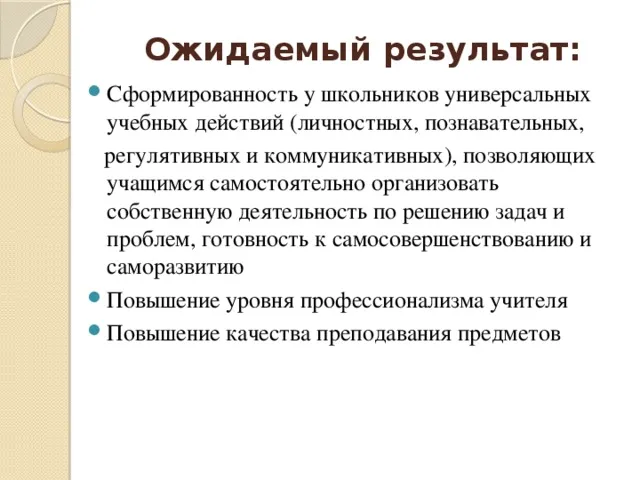 При написании аналитического отчета помните, что он, прежде всего, должен иметь четкую структуру, которую следует соблюдать:

• титульный лист;
• содержание;
• введение;
• основная часть;
• заключение;
• список литературы;
• приложения.
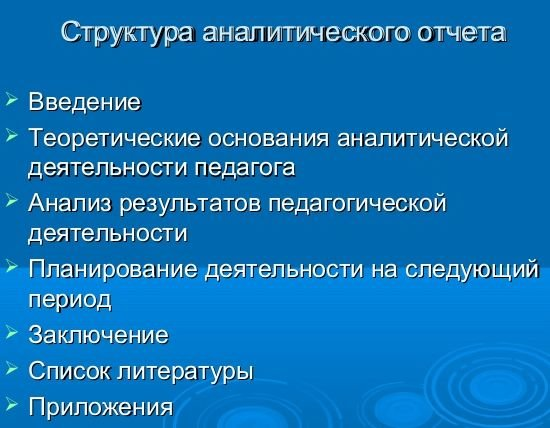 Титульный лист - это главная страница вашей работы. Укажите информацию об исполнителе(ях) отчета. В содержании укажите информацию о структуре отчета с нумерацией соответствующих страниц. Во введении поясните сразу несколько пунктов: актуальность данной работы, анализ источников получения информации по теме, методы, согласно которым был составлен отчет. Также расскажите о целях и задачах, поставленных в рамках выполнения отчета.
Оформляйте основную часть, разбив ее на несколько разделов (каждый должен включать в себя подразделы). В каждом пункте максимально четко, логично, последовательно излагайте материал по теме, используя разные источники. При этом не забывайте указывать необходимые ссылки.
В заключение включайте краткую информацию о проведенных исследованиях, а также собственные выводы. В списке литературы источники, использованные для составления отчета, пишите в алфавитном порядке. Включите в приложения объемную информацию, которая рассматривалась при составлении отчета. Аналитический отчет, исходя из сути своего названия, обязан представлять собой развернутый анализ то или иной темы. Для этого проводите сравнения, выстраивайте параллели, делайте из этого выводы.